ФЕДЕРАЛЬНОЕ ГОСУДАРСТВЕННОЕ БЮДЖЕТНОЕ ОБРАЗОВАТЕЛЬНОЕ УЧРЕЖДЕНИЕ ВЫСШЕГО ОБРАЗОВАНИЯ
«РОССИЙСКАЯ АКАДЕМИЯ НАРОДНОГО ХОЗЯЙСТВА И ГОСУДАРСТВЕННОЙ СЛУЖБЫ ПРИ ПРЕЗИДЕНТЕ РОССИЙСКОЙ ФЕДЕРАЦИИ»
КОЛЛЕДЖ МНОГОУРОВНЕВОГО ПРОФЕССИОНАЛЬНОГО ОБРАЗОВАНИЯ
Особенности обновленных ФГОСсреднего профессионального образования
Заведующий методическим кабинетом КМПО РАНХиГС
Трифонова М.М.
Структура обновленного ФГОС
Разделы:
общие положения;
требования к структуре образовательной программы;
требования к результатам освоения образовательной программы; 
требования к условиям реализации образовательной программы.

Приложения:
Приложение 1. Перечень профессиональных стандартов, соответствующих профессиональной деятельности выпускников образовательной программы. 
Приложение 2. Перечень профессий рабочих, рекомендуемых к освоению в рамках ППССЗ.
Приложение 3. Минимальные требования к результатам освоения основных видов деятельности образовательной программы.
Раздел 1. Общие положения
1. Образовательная программа (ОП) разрабатывается в соответствии с ФГОС СПО и с учетом соответствующих примерных основных образовательных программ (ПООП);

2. При разработке ППССЗ образовательная организация формирует требования к результатам ее освоения в части профессиональных компетенций на основе профессиональных стандартов (приложение N 1 к настоящему ФГОС СПО);

3. Определяется область профессиональной деятельности в которой выпускники, могут осуществлять профессиональную деятельность;

4. Убрана одновременность получения среднего общего образования с получением СПО;

5. Образовательная программа разрабатывается в соответствии с квалификацией специалиста среднего звена, указанной в Перечне специальностей среднего профессионального образования (п 1.2 и Таблица 2 ФГОС).
Раздел 2. Требования к структуре образовательной программы
Структура образовательной программы
Обязательная часть
Вариативная часть
ФГОС обновленный
не более 70 % 
от общего объема часов
ФГОС обновленный
не менее 30 %
от общего объема часов
ФГОС 3+
Около 70 % 
от общего объема времени
ФГОС 3+
около 30 %
от общего объема времени
ФГОС обновленный
Перечень, содержание, объем и порядок реализации дисциплин (модулей) образовательной программы образовательная организация определяет самостоятельно с учетом ПООП по соответствующей специальности.

ФГОС 3 +
Образовательная организация самостоятельно определяет дисциплины и модули вариативной части.
СТРУКТУРА ОБРАЗОВАТЕЛЬНОЙ ПРОГРАММЫ
ФГОС обновленный
ФГОС 3 +
Образовательные циклы:
Образовательные циклы:
общий гуманитарный и социально-экономический цикл (ОГСЭ);
математический и общий естественнонаучный цикл (ЕН);
общепрофессиональный цикл (ОП);
профессиональный цикл (ПП);
государственная итоговая аттестация (ГИА).
общий гуманитарный и социально-экономический цикл (ОГСЭ);
математический и общий естественнонаучный цикл (ЕН);
профессиональный цикл (ПП),
включающий общепрофессиональные дисциплины (ОП) и профессиональные модули (ПМ)
Разделы
учебная практика (УП);
производственная практика (по профилю специальности);
производственная (преддипломная практика) (ПДП);
промежуточная аттестация;
государственная итоговая аттестация (ГИА).
Основные отличия структуры образовательной программы:
Общепрофессиональные дисциплины выделены в отдельный цикл.
Убрали понятие «Разделы», а входящие в разделы:
ГИА выделили в отдельный цикл;
Практики внесли в профессиональный цикл;
Промежуточную аттестацию внесли в учебные циклы.
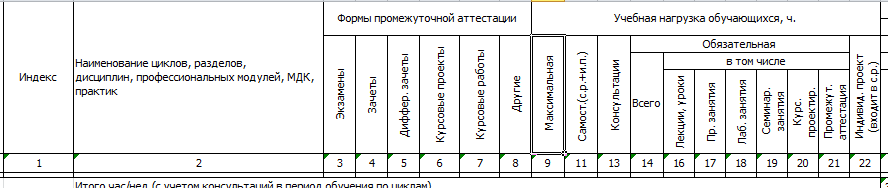 Объем образовательной программы по циклам:
Количество часов на ППССЗ зависит от срока обучения:





Недельная нагрузка обучающихся с учетом промежуточной аттестации:
«Максимальная учебная нагрузка» 36 часов;
«Обязательная учебная нагрузка» 28 часов.

3. «Максимальная учебная нагрузка» заменили на «Общий объем образовательной программы».
«Обязательная учебная нагрузка» заменили на «Объем работы обучающихся во взаимодействии с преподавателем по видам учебных занятий, практики и самостоятельной работы обучающихся». 
Виды учебных занятий: урок, практическое занятие, лабораторное занятие, консультация, лекция, семинар.
Соотношение учебных занятий, практик и самостоятельной работы:
учебные занятия и практика не менее 70 % от объема учебных циклов;
практика не менее 25 % объема профессионального цикла;
самостоятельная работа менее 30 % объема учебных циклов.

Количество недель промежуточной аттестации ФГОС не устанавливаются.

ФГОС устанавливает обязательные дисциплины:
ОГСЭ: Основы философии, История, Психология общения, Иностранный язык в профессиональной деятельности, Физическая культура (не менее 160 часов);
ОП: Безопасность жизнедеятельности (не менее 68 часов, из которых 70 % должны быть направлены на освоение основ военной службы).

ГИА проводится в форме защиты ВКР (дипломный проект, дипломная работа) и демонстрационного экзамена.
Раздел 3. Требования к результатам освоения образовательной программы;
Формулировки общих компетенций единые для всех специальностей;
Формулировки общих компетенций стали более конкретными;
Отсутствует распределение компетенций;
Добавлены общие компетенции, которых ранее не было;
Выпускник должен обладать профессиональными компетенциями, соответствующими основным видам деятельности, указанным в Таблице N 2 ФГОС СПО:
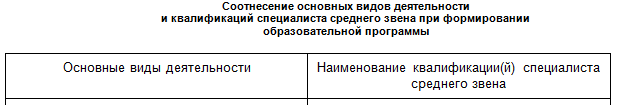 Общие компетенции определяемые ФГОС:
ОК 01. Выбирать способы решения задач профессиональной деятельности применительно к различным контекстам;
ОК 02. Осуществлять поиск, анализ и интерпретацию информации, необходимой для выполнения задач профессиональной деятельности;
ОК 03. Планировать и реализовывать собственное профессиональное и личностное развитие;
ОК 04. Работать в коллективе и команде, эффективно взаимодействовать с коллегами, руководством, клиентами;
ОК 05. Осуществлять устную и письменную коммуникацию на государственном языке Российской Федерации с учетом особенностей социального и культурного контекста;
ОК 06. Проявлять гражданско-патриотическую позицию, демонстрировать осознанное поведение на основе традиционных общечеловеческих ценностей;
ОК 07. Содействовать сохранению окружающей среды, ресурсосбережению, эффективно действовать в чрезвычайных ситуациях;
ОК 08. Использовать средства физической культуры для сохранения и укрепления здоровья в процессе профессиональной деятельности и поддержания необходимого уровня физической подготовленности;
ОК 09. Использовать информационные технологии в профессиональной деятельности;
ОК 10. Пользоваться профессиональной документацией на государственном и иностранном языках;
ОК 11. Использовать знания по финансовой грамотности, планировать предпринимательскую деятельность в профессиональной сфере.
Минимальные требования к результатам освоения основных видов деятельности образовательной программы указаны в приложении N 3 к настоящему ФГОС СПО.








Образовательная организация самостоятельно планирует результаты обучения по отдельным дисциплинам (модулям) и практикам, которые должны быть соотнесены с требуемыми результатами освоения образовательной программы (компетенциями выпускников). Совокупность запланированных результатов обучения должна обеспечивать выпускнику освоение всех ОК и ПК в соответствии с получаемой квалификацией специалиста среднего звена, указанной в пункте 1.12 настоящего ФГОС СПО.
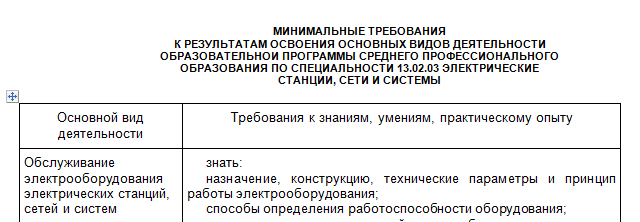 Раздел 4. Требования к условиям реализацииобразовательной программы
Отсутствует перечень кабинетов, лабораторий, и мастерских. Кабинеты и их оснащение определяется рабочими программами преподавателей (примерными программами (при наличии));
Материально-техническая база должна соответствовать требованиям международных стандартов, оснащены компьютерной техникой, иметь доступ к сети «Интернет» и электронную информационно-образовательную среду образовательной организации;
Обеспеченность лицензионным программным обеспечением;
Обеспеченность библиотечным фондом 100 %. Основная литература – учебники рекомендованные примерными программами;
Образовательная программа должна обеспечиваться учебно-методической документацией по всем учебным дисциплинам (модулям) (п.4.3.6 ФГОС).
Требования к кадровым условиям реализации образовательной программы:

реализация обеспечивается: 
педагогическими работниками образовательной организации, квалификация которых должна отвечать квалификационным требованиям, указанным в профессиональном стандарте.

лицами, привлекаемыми к реализации образовательной программы на иных условиях, в том числе из числа руководителей и работников организаций, направление деятельности которых соответствует области профессиональной деятельности, указанной в пункте 1.6 настоящего ФГОС СПО (имеющих стаж работы в данной профессиональной области не менее 3 лет).

Педагогические работники должны получать дополнительное профессиональное образование по программам повышения квалификации, в том числе в форме стажировки в организациях, направление деятельности которых соответствует области профессиональной деятельности, указанной в пункте 1.6 настоящего ФГОС СПО, не реже 1 раза в 3 года с учетом расширения спектра профессиональных компетенций.

Доля педагогических работников (в приведенных к целочисленным значениям ставок), имеющих опыт деятельности не менее 3 лет в организациях, направление деятельности которых соответствует области профессиональной деятельности, указанной в пункте 1.6 настоящего ФГОС СПО, в общем числе педагогических работников, обеспечивающих освоение обучающимися профессиональных модулей образовательной программы, должна быть не менее 25 процентов.
Требования к применяемым механизмам оценки качества образовательной программы.
Механизмы оценки качества образовательной программы
Внутренняя оценка
Внешняя оценка
Оценка качества проводится образовательной организацией с привлечением:
работодателей и их объединения; 
иных юридических и (или) физических лиц, включая педагогических работников образовательной организации.
Профессионально-общественная аккредитация, проводится с целью признания качества и уровня подготовки выпускников, их соответствия требованиям профессиональных стандартов и рынка труда :
работодателями, их объединениями, а также уполномоченными ими организациями, в том числе иностранными организациями;
авторизованными национальными профессионально-общественными организациями, входящими в международные структуры.